Новыепоступления  литературы
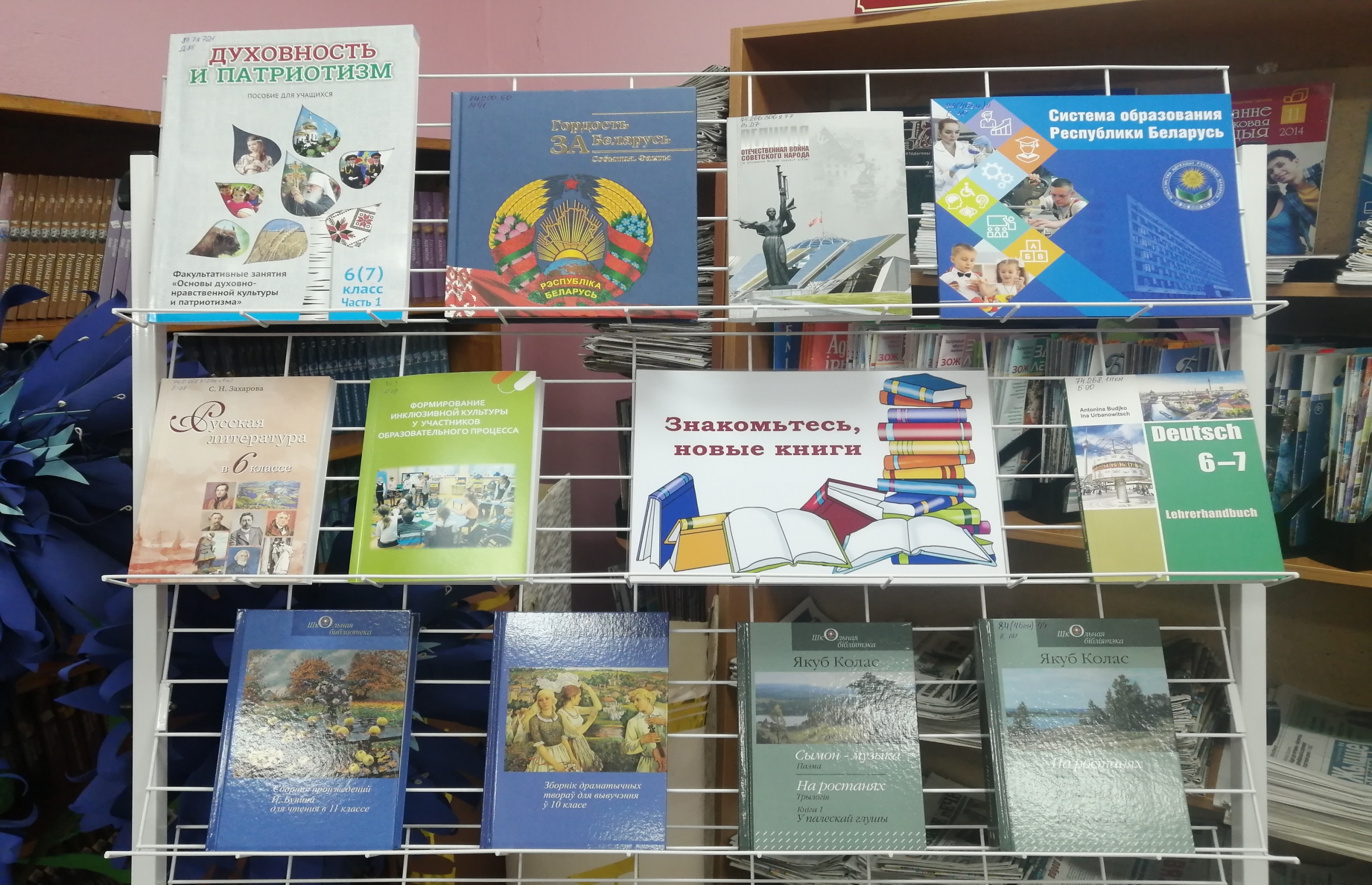 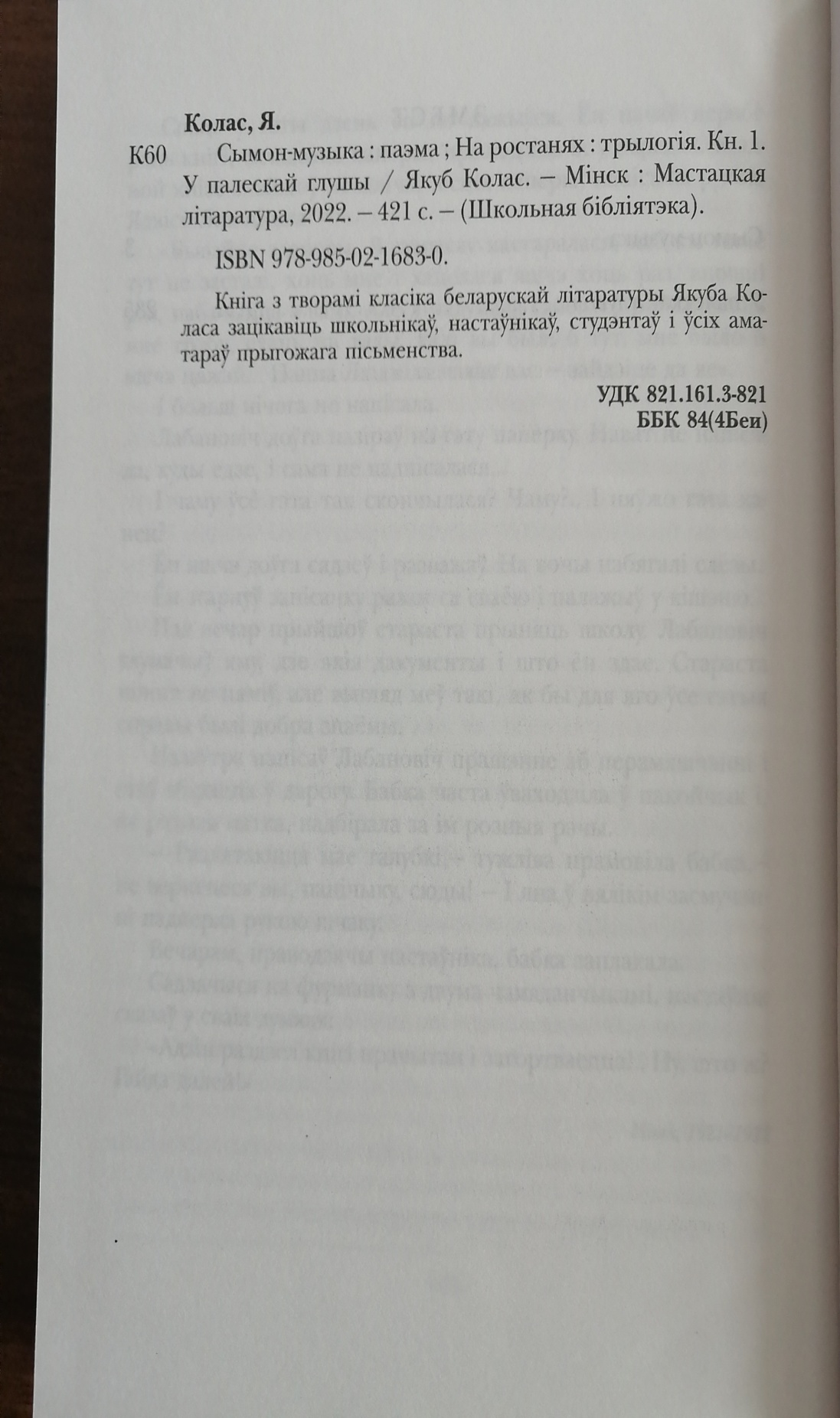 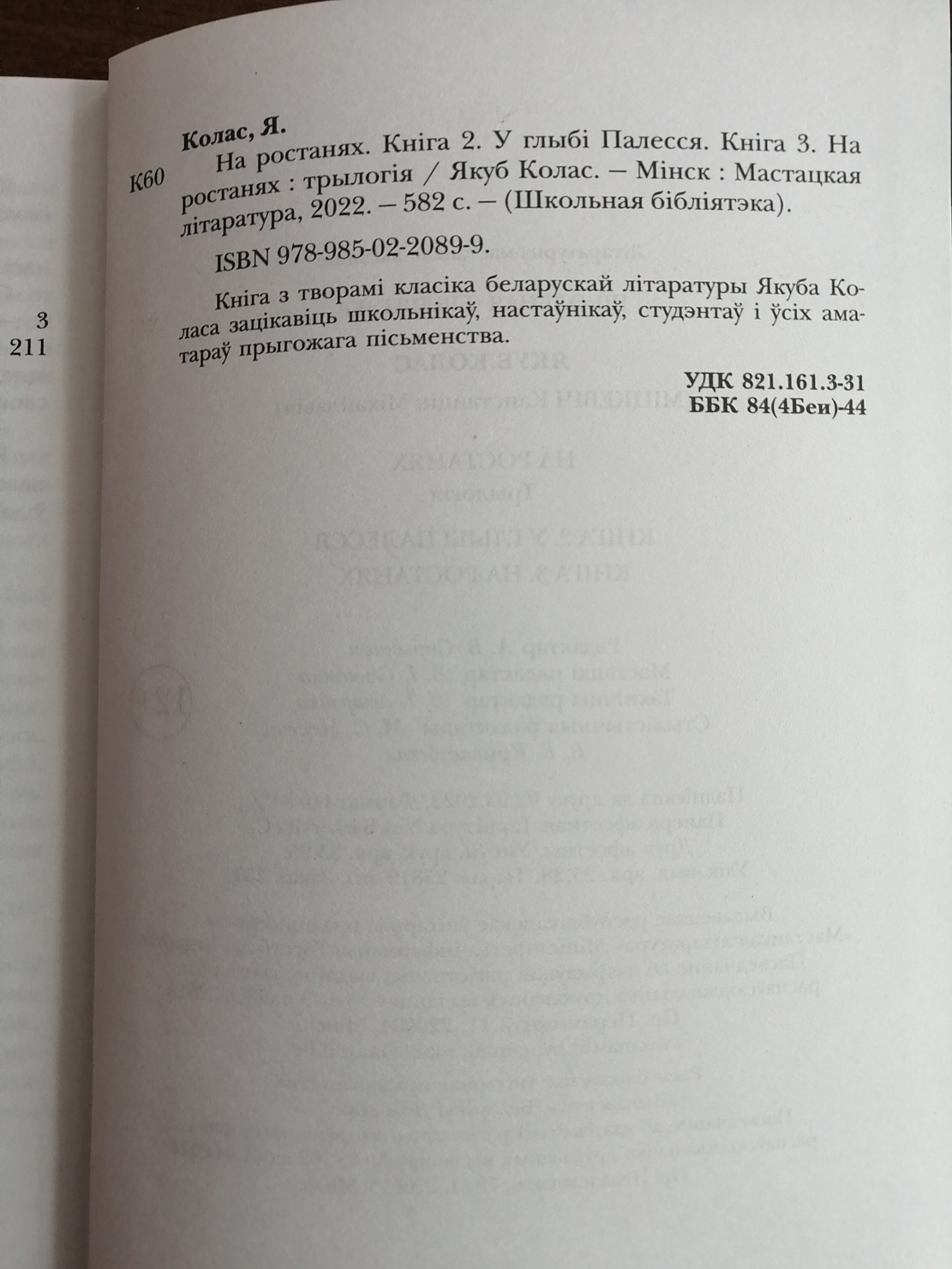 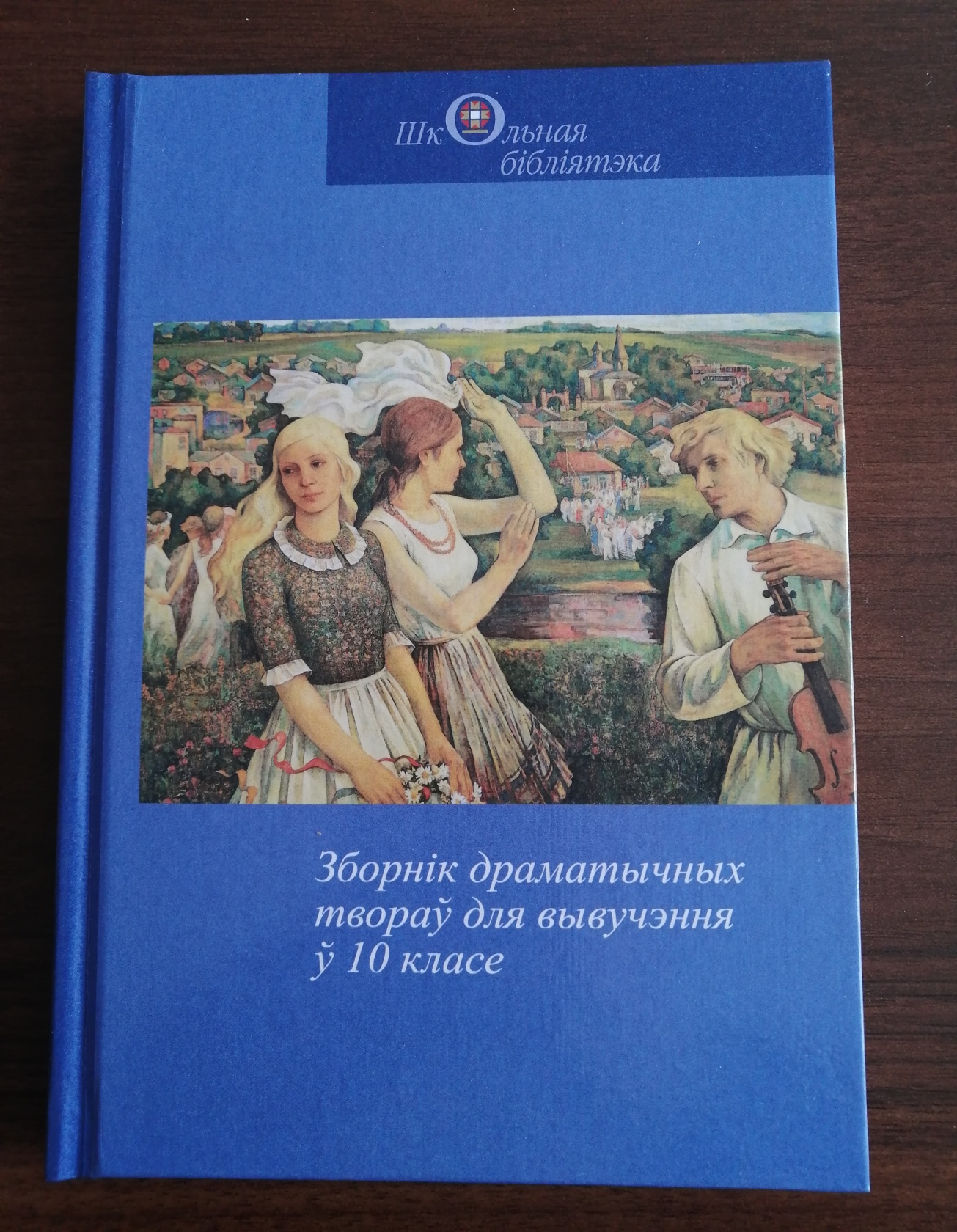 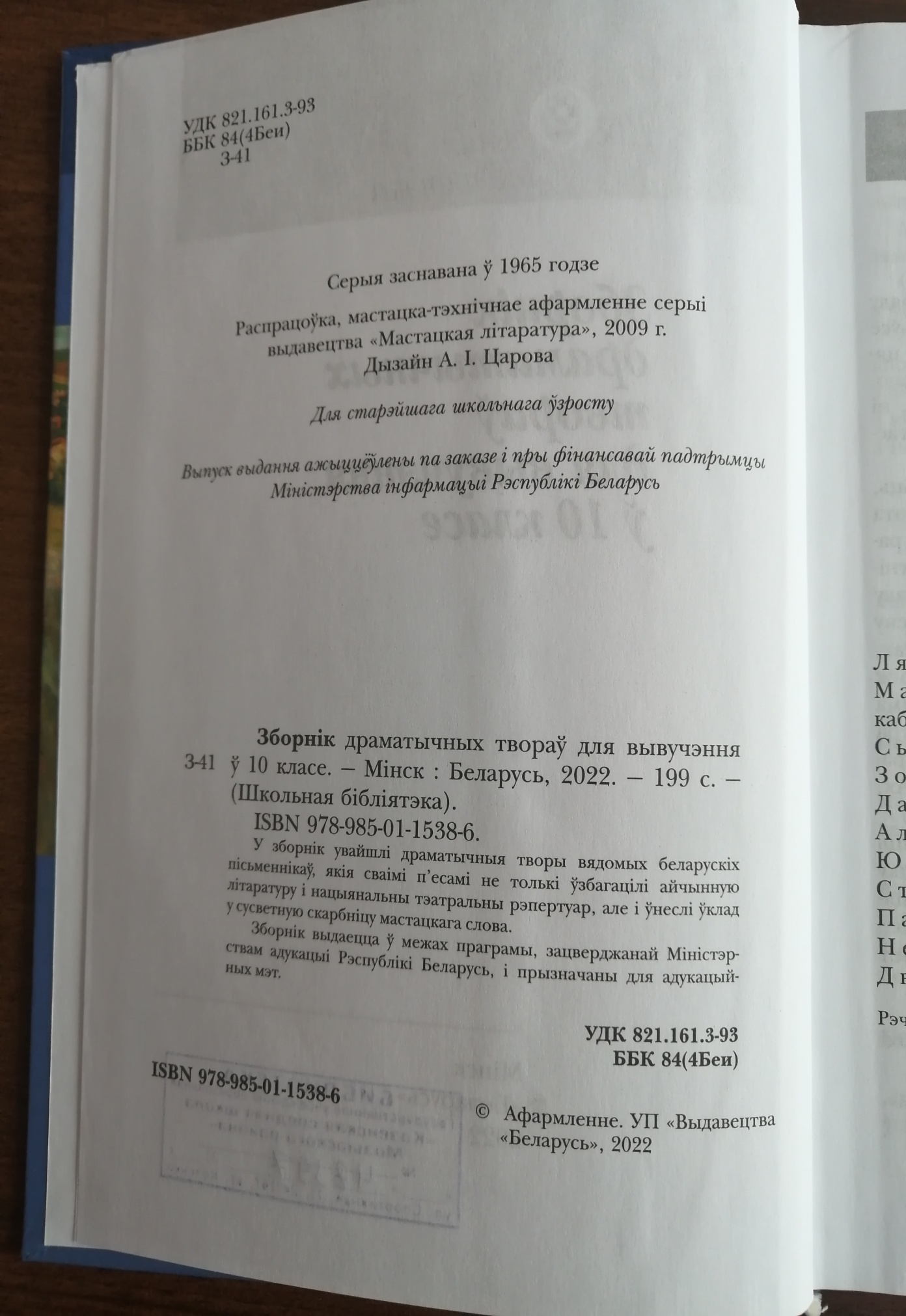 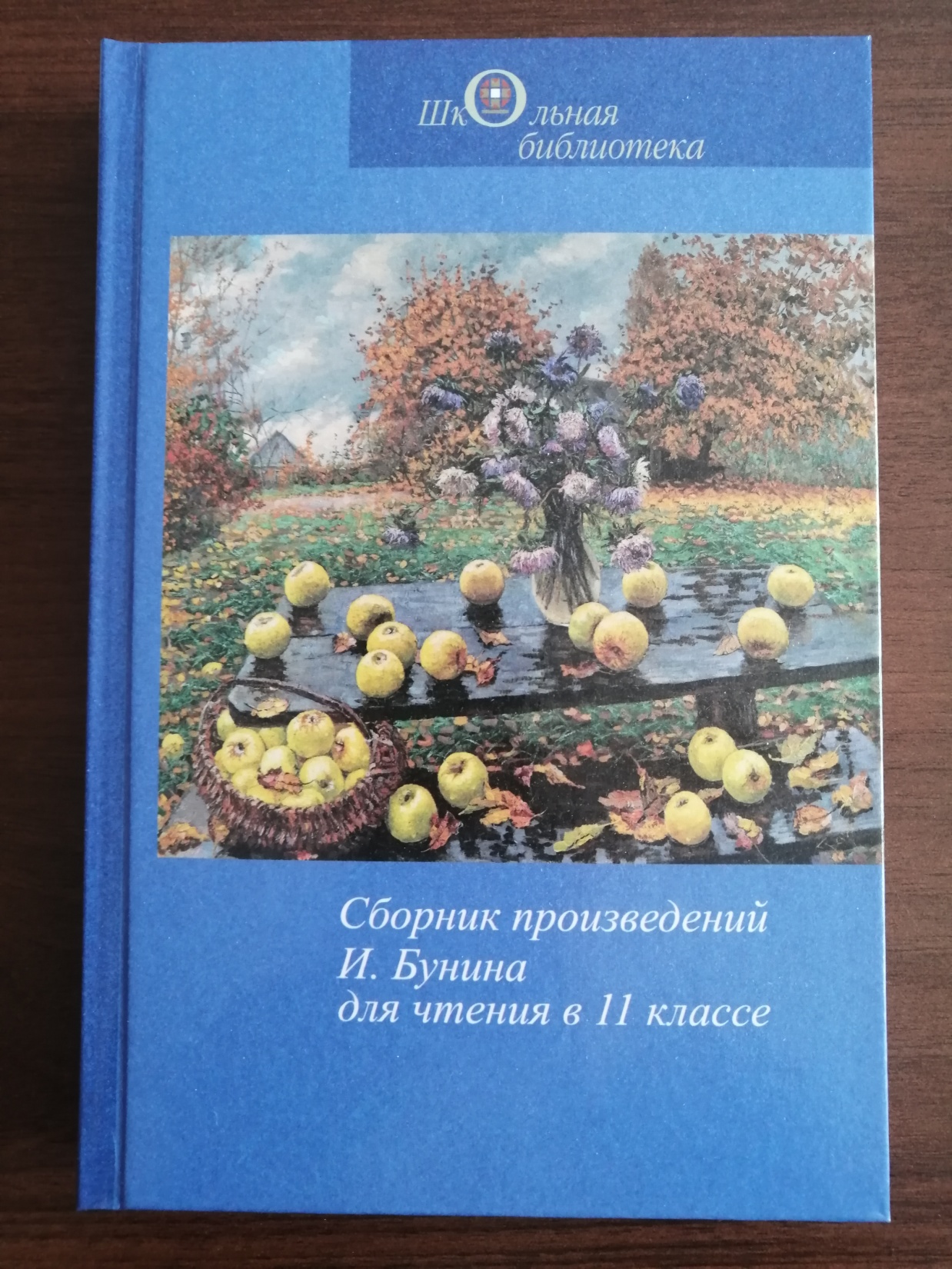 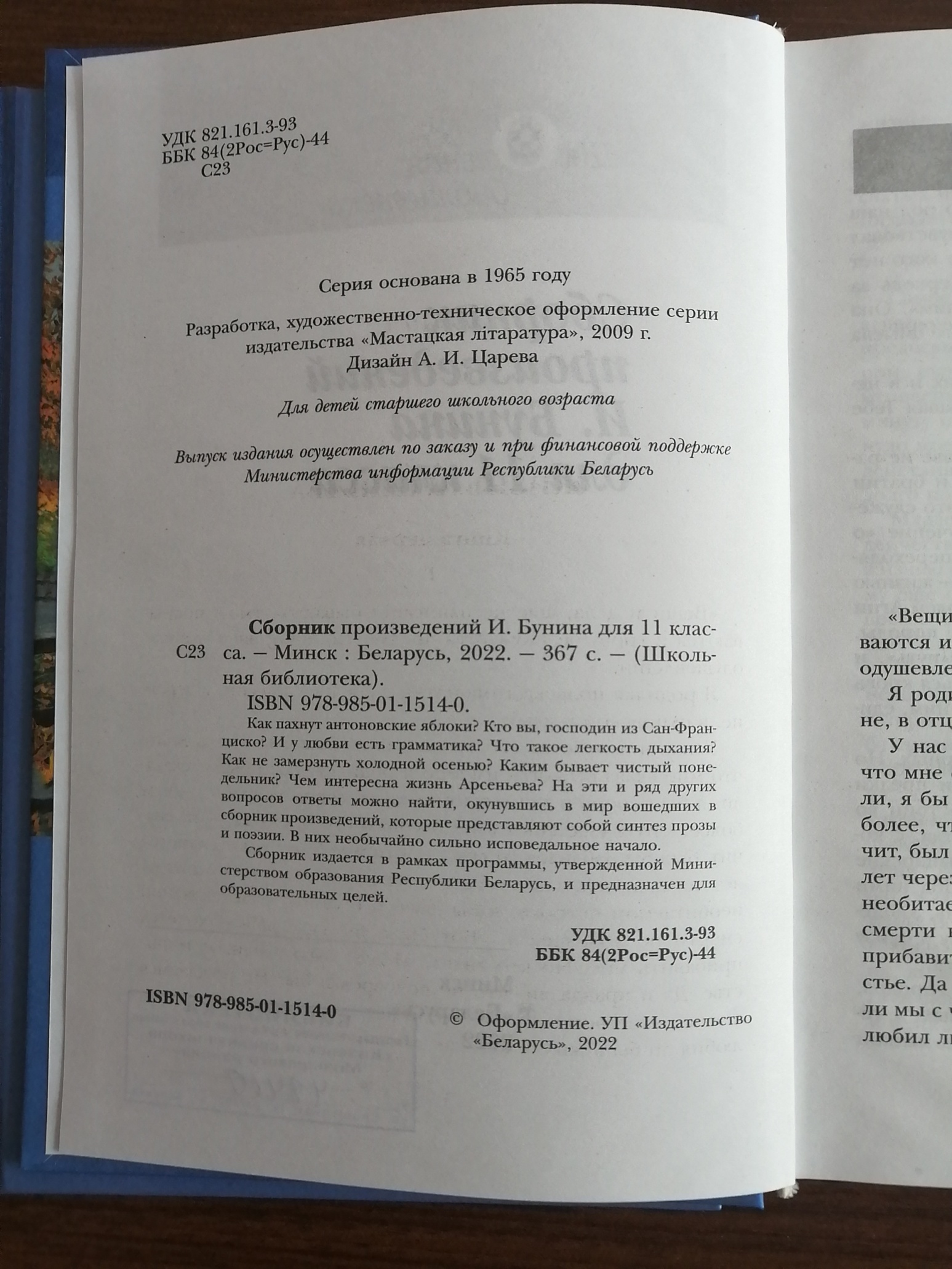 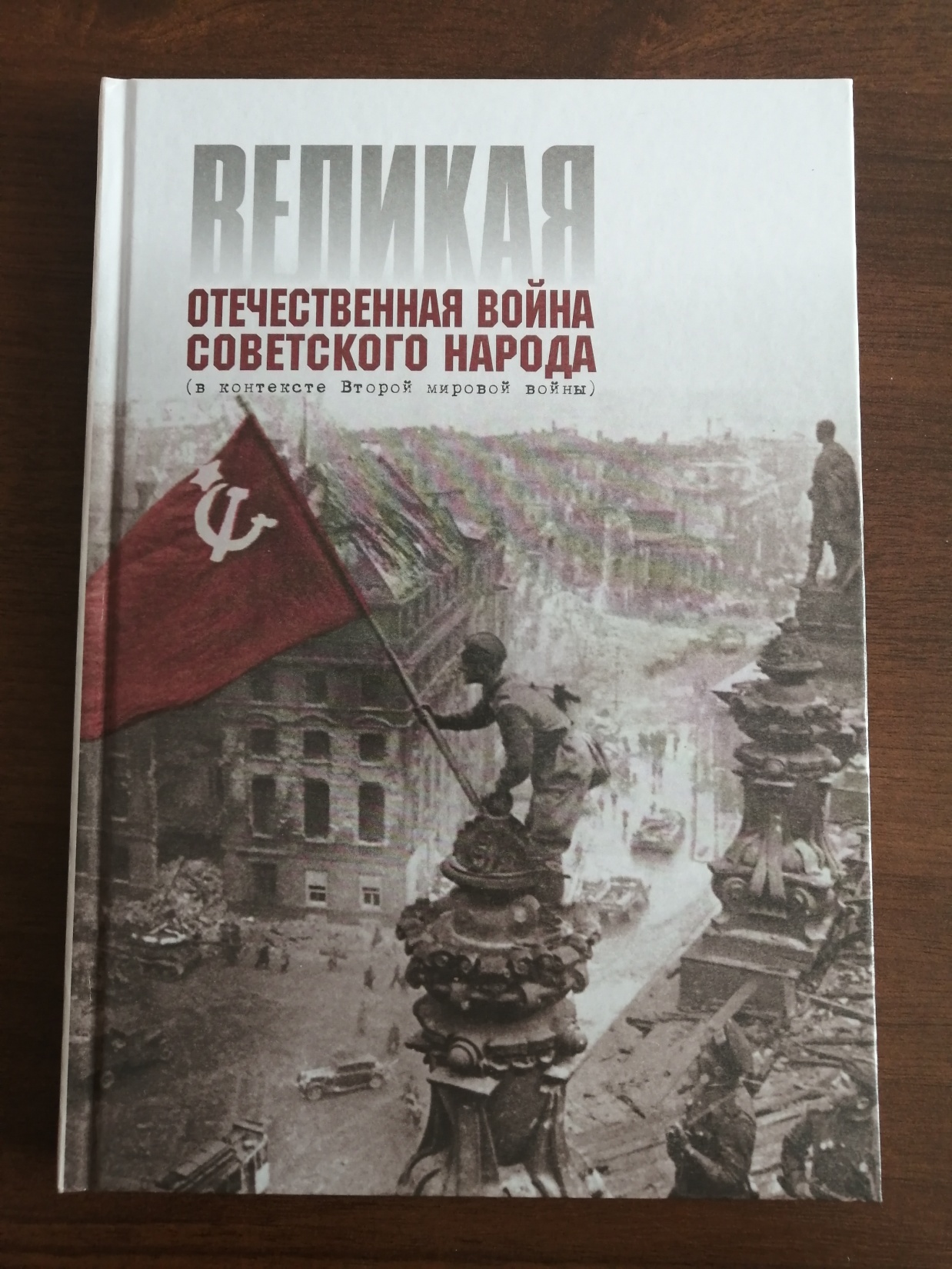 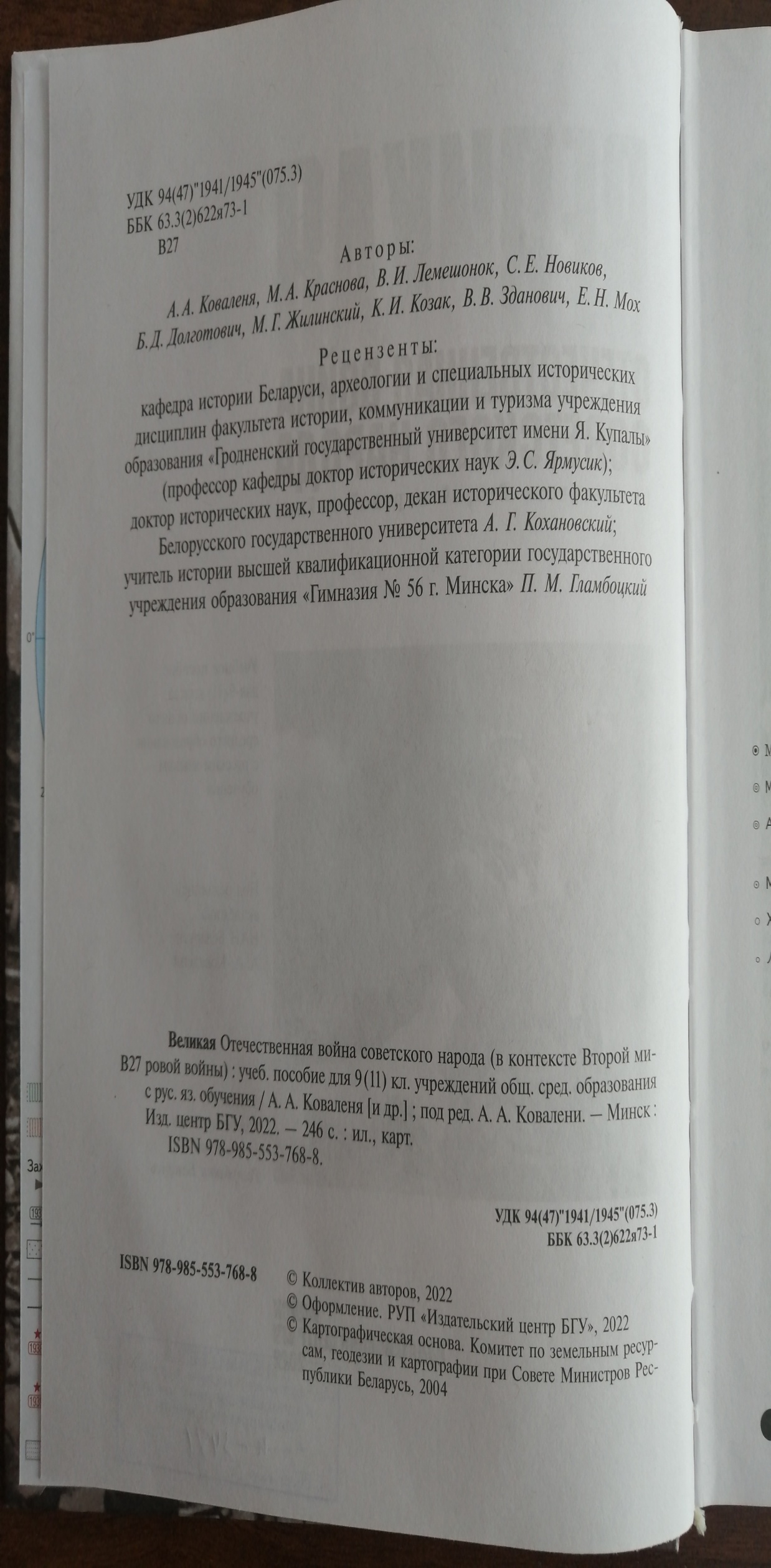 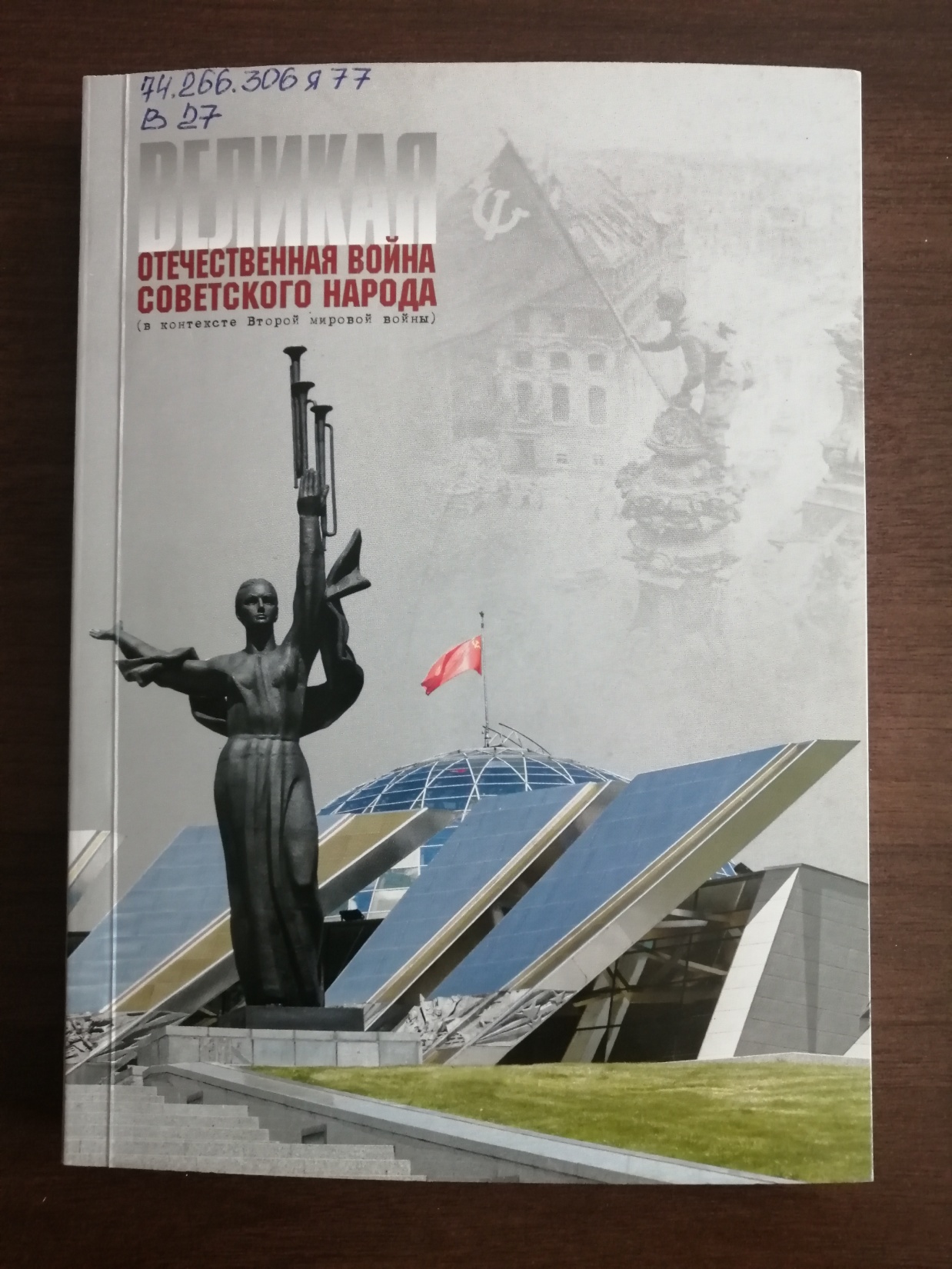 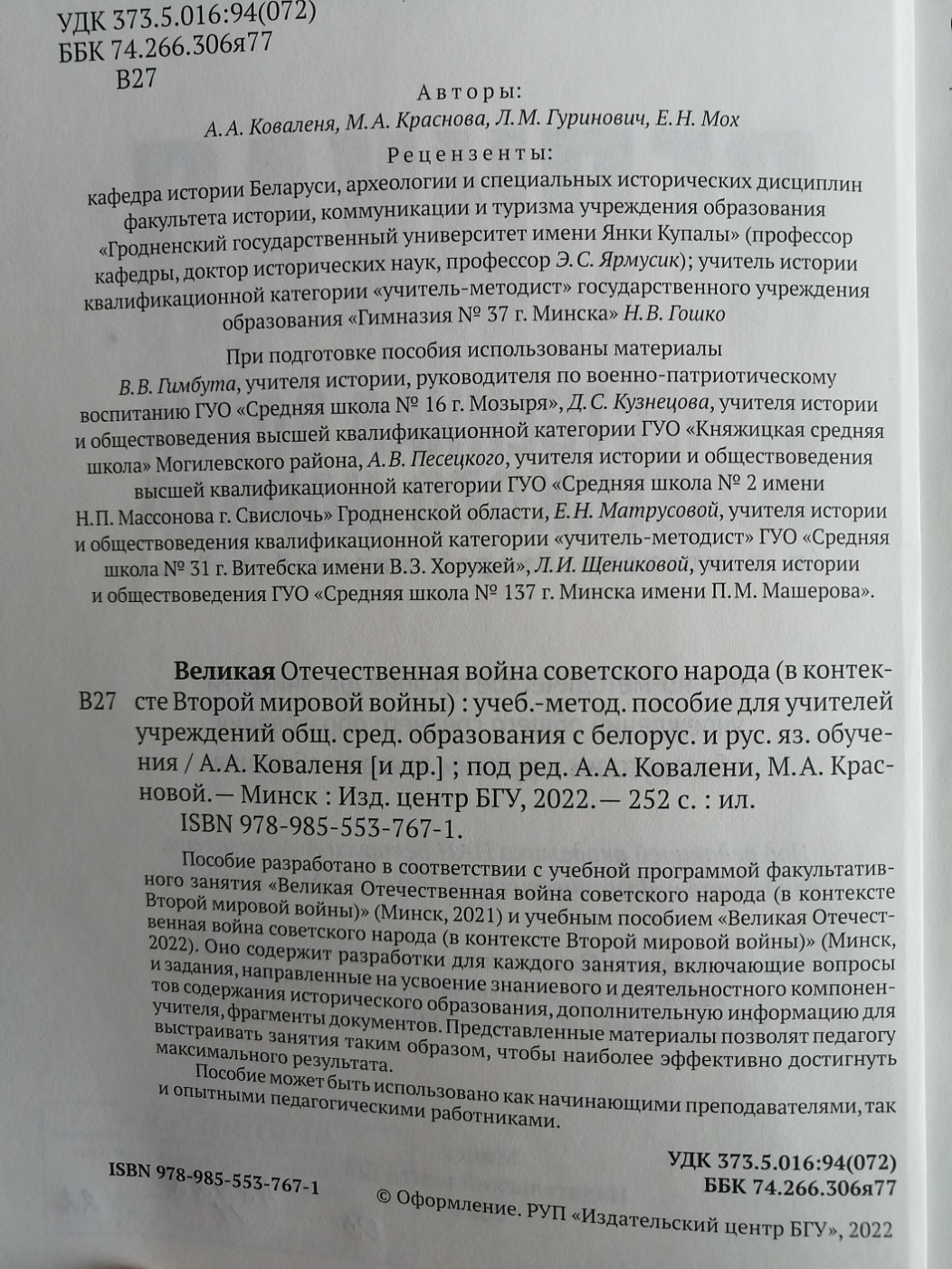 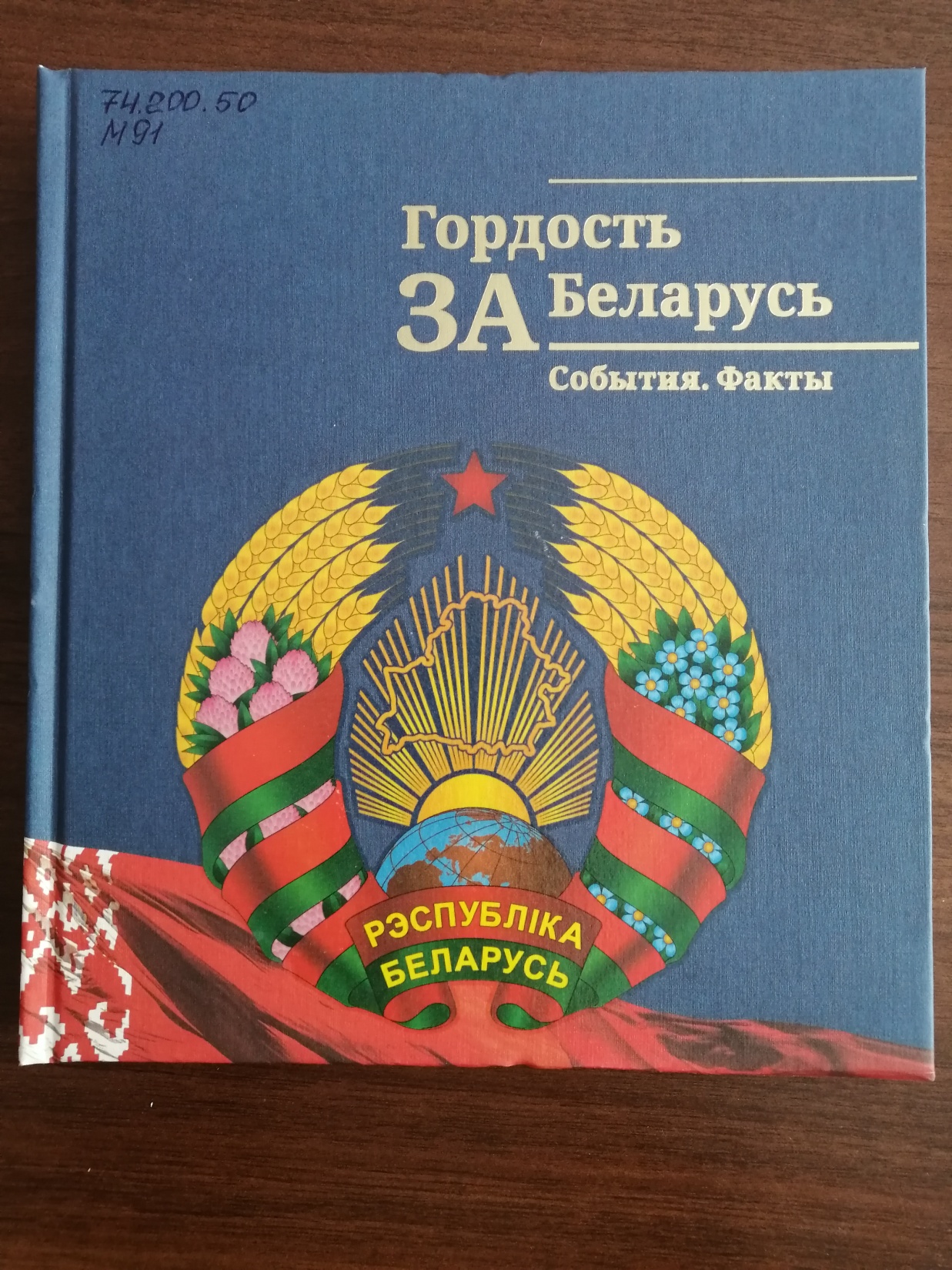 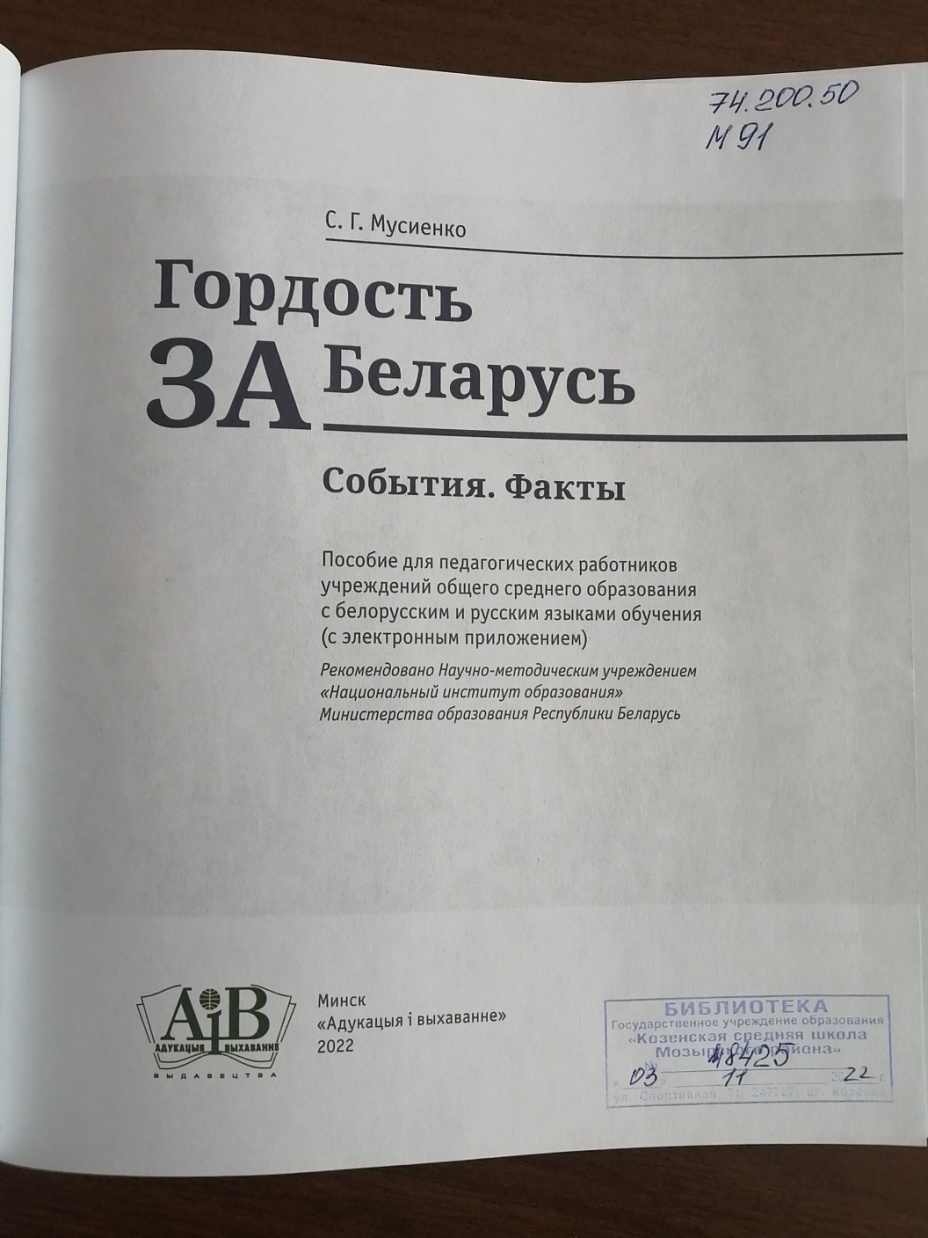 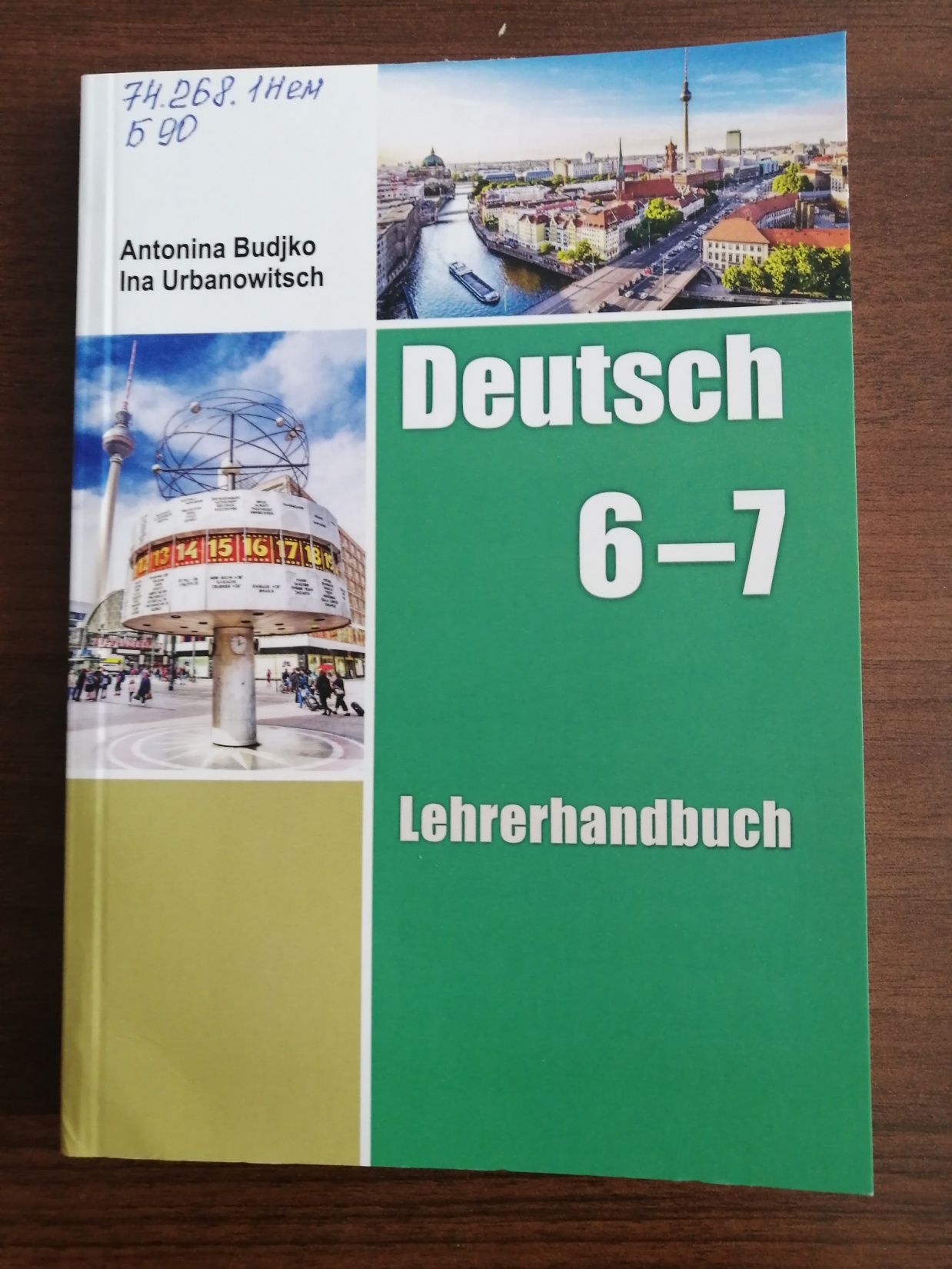 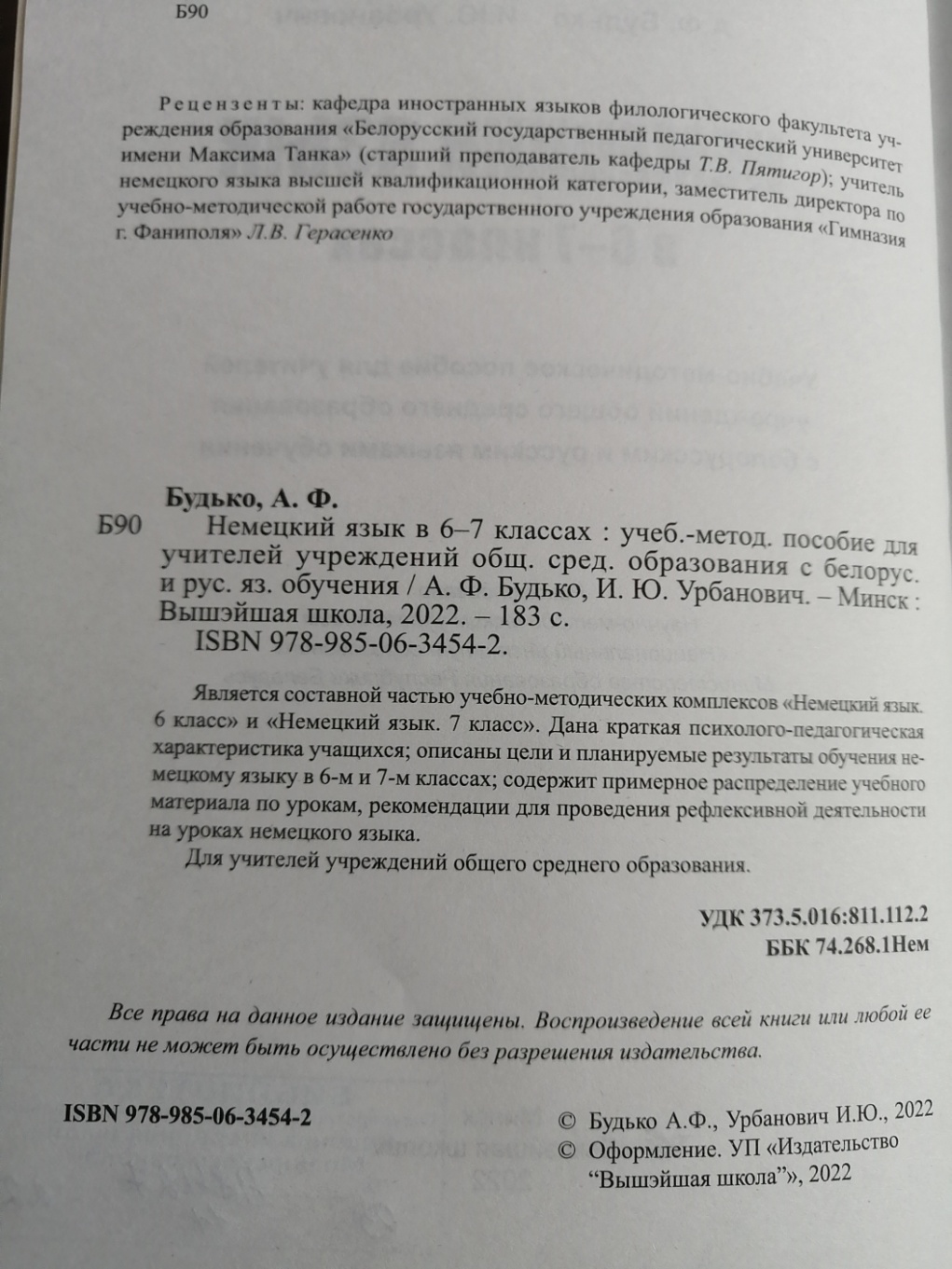 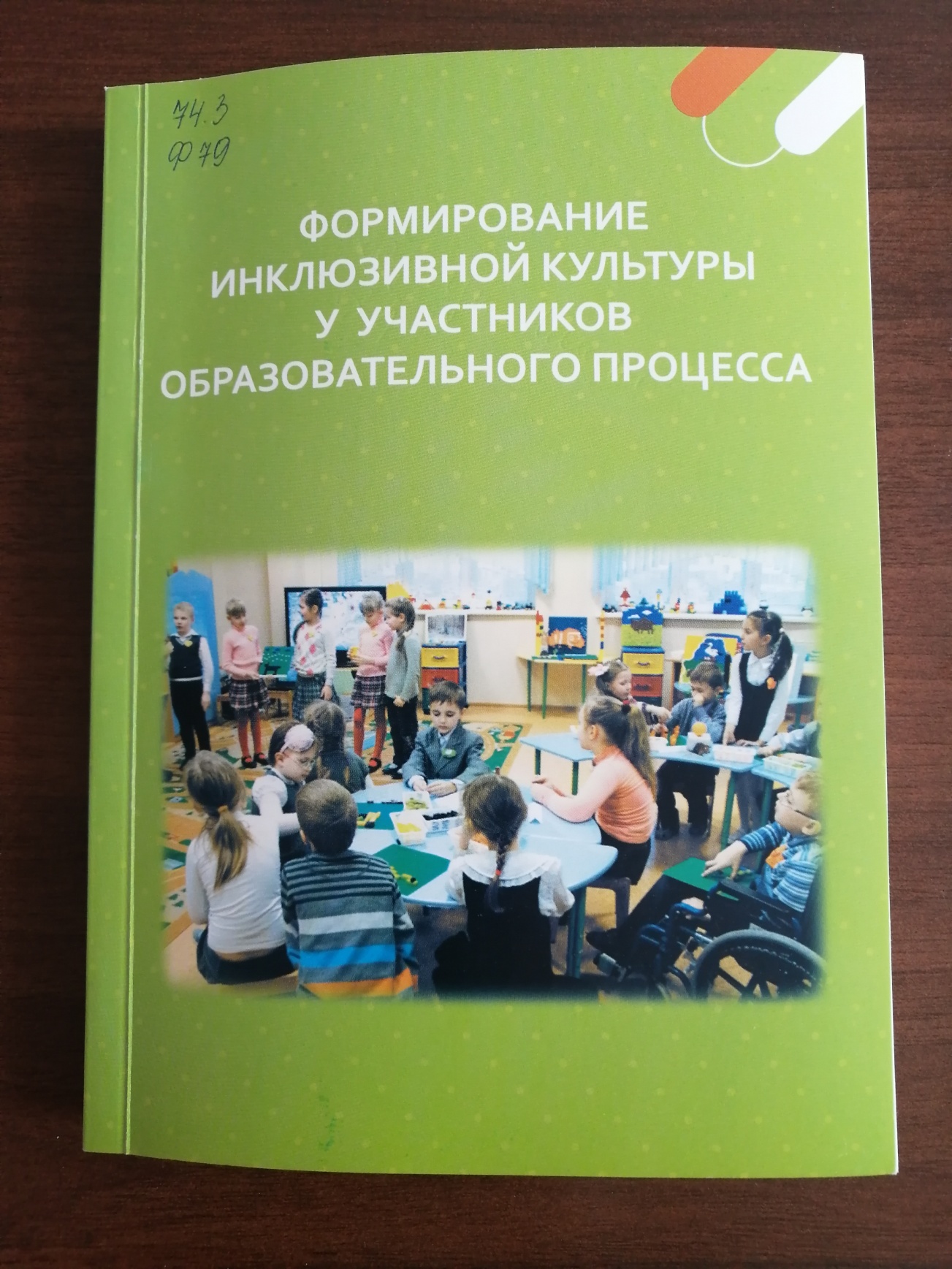 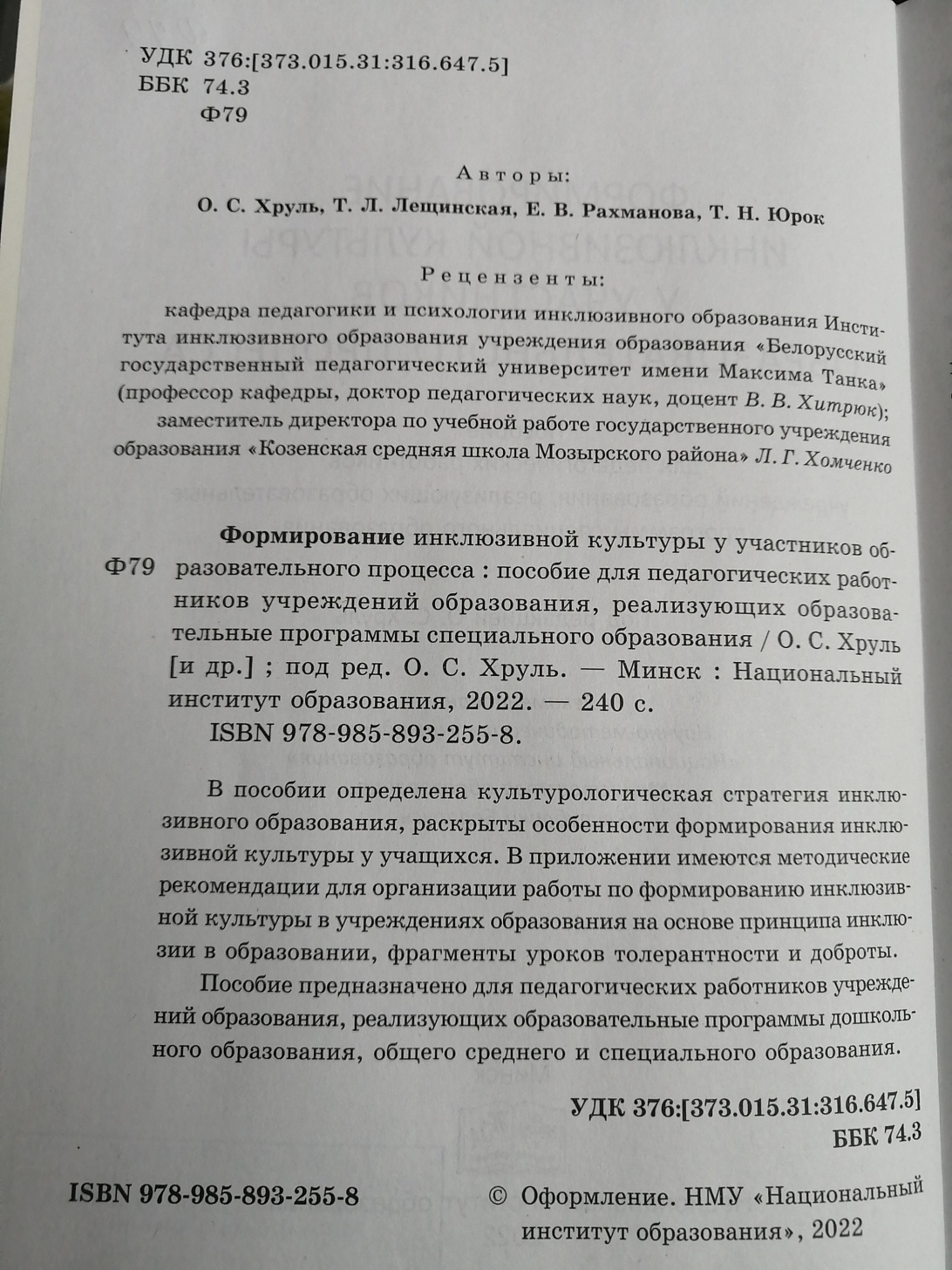 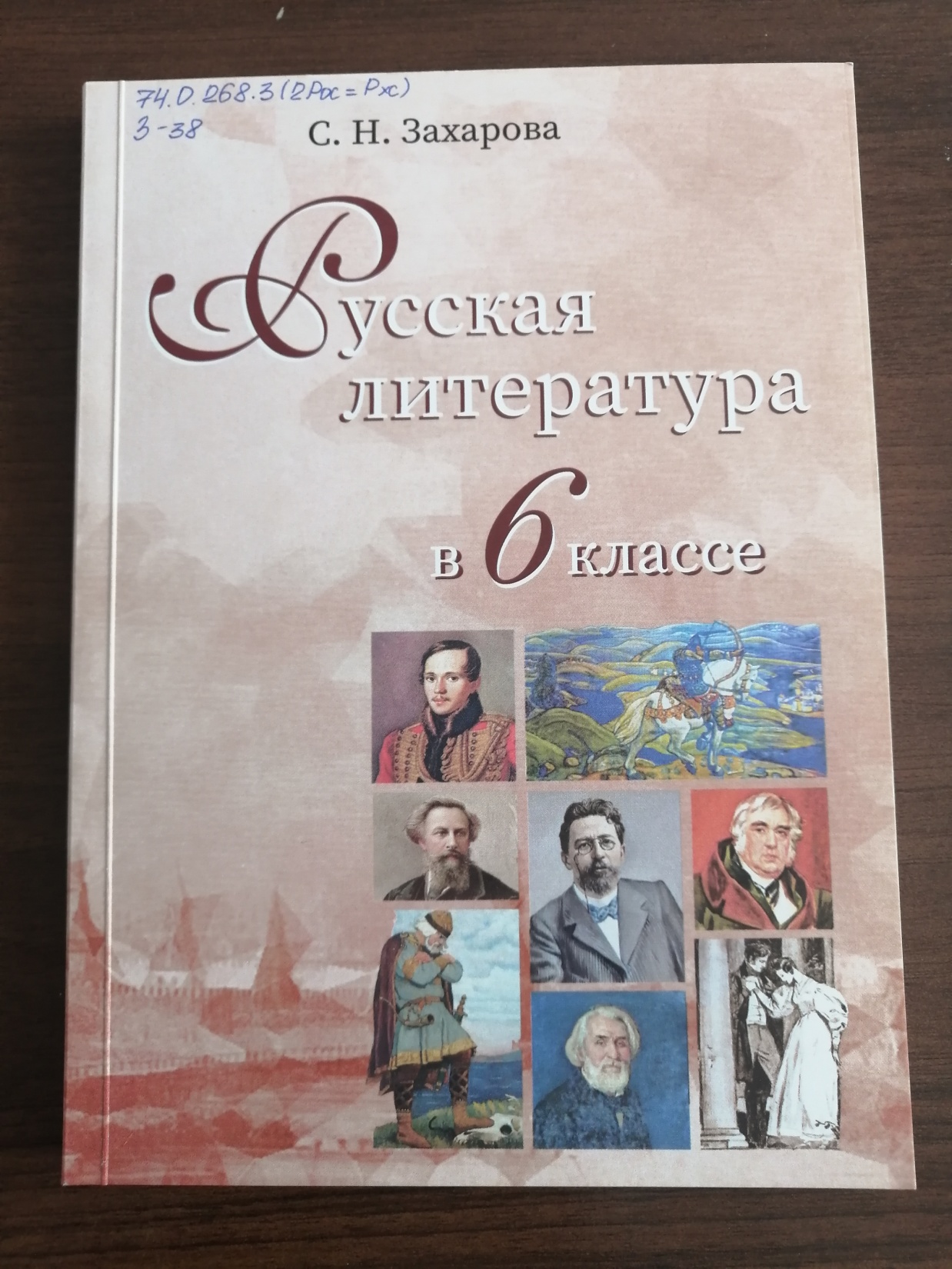 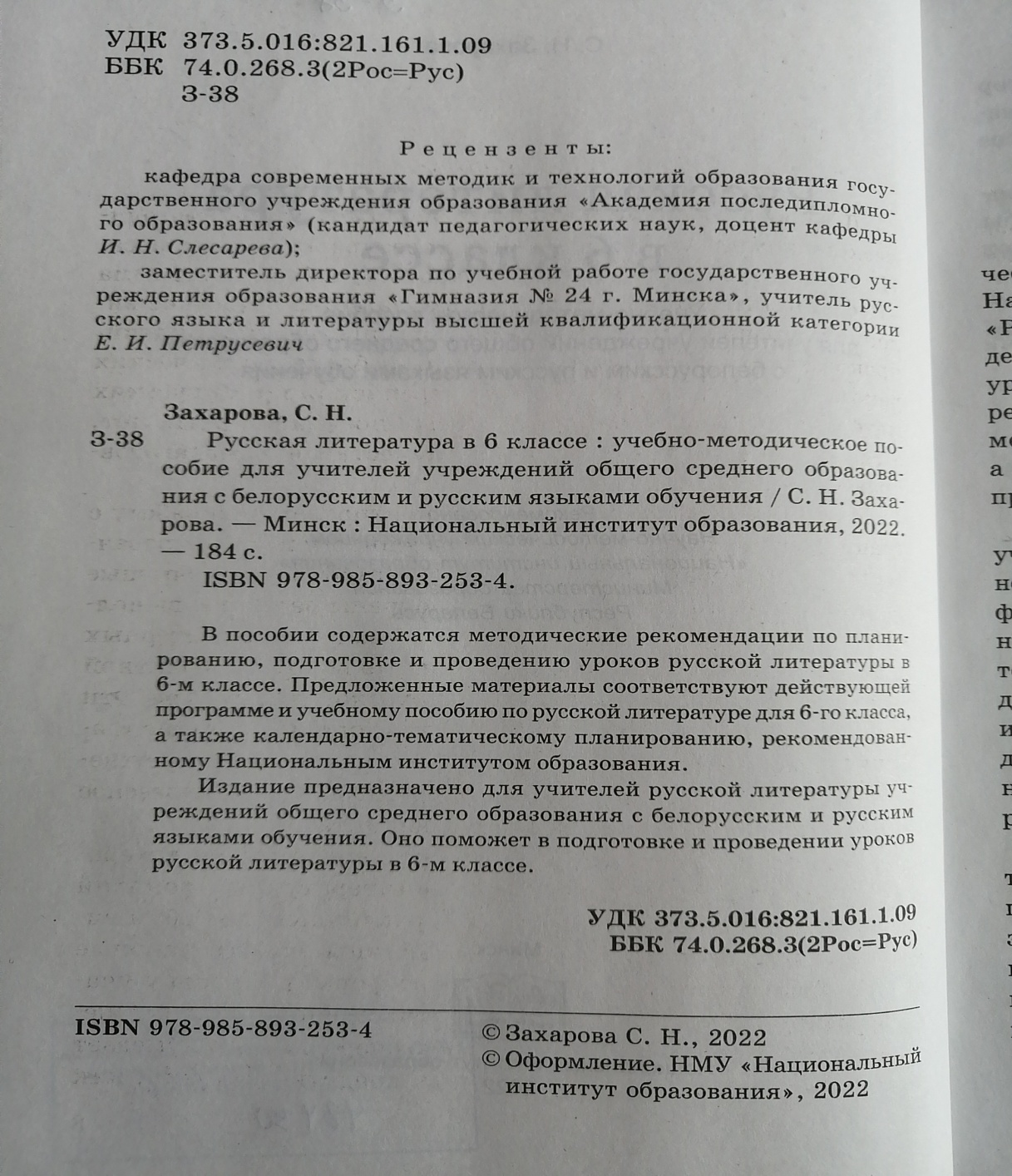 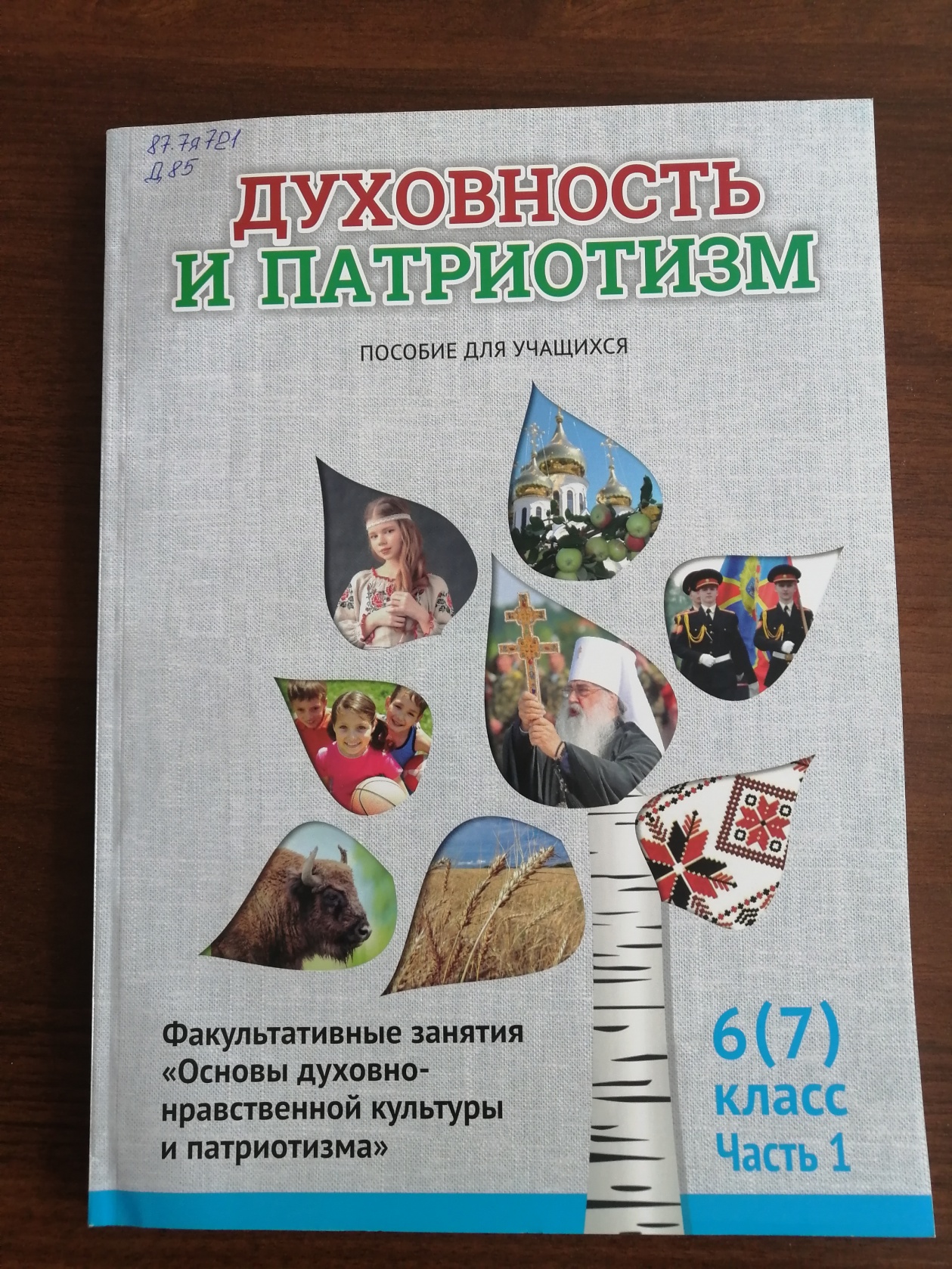 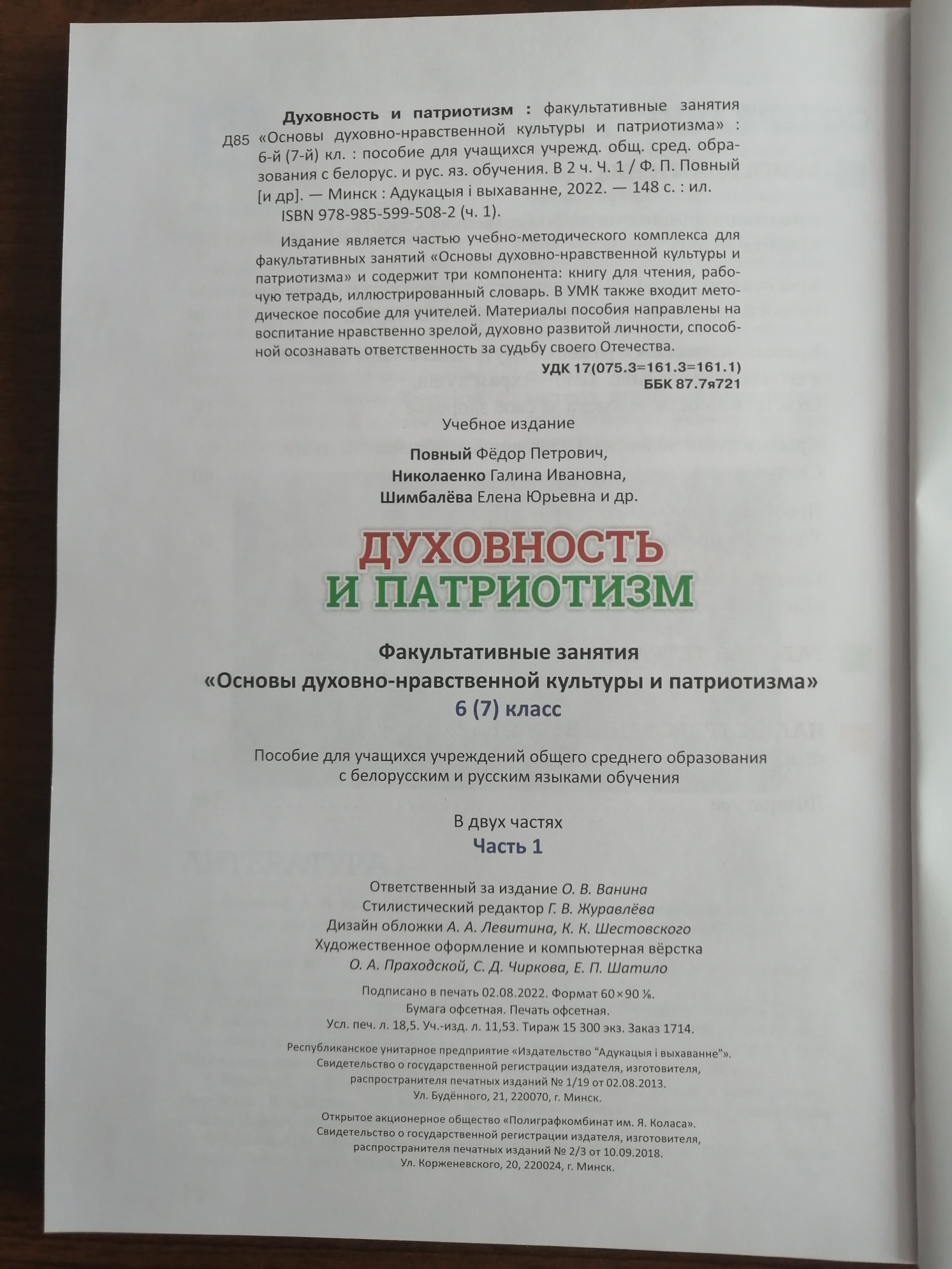 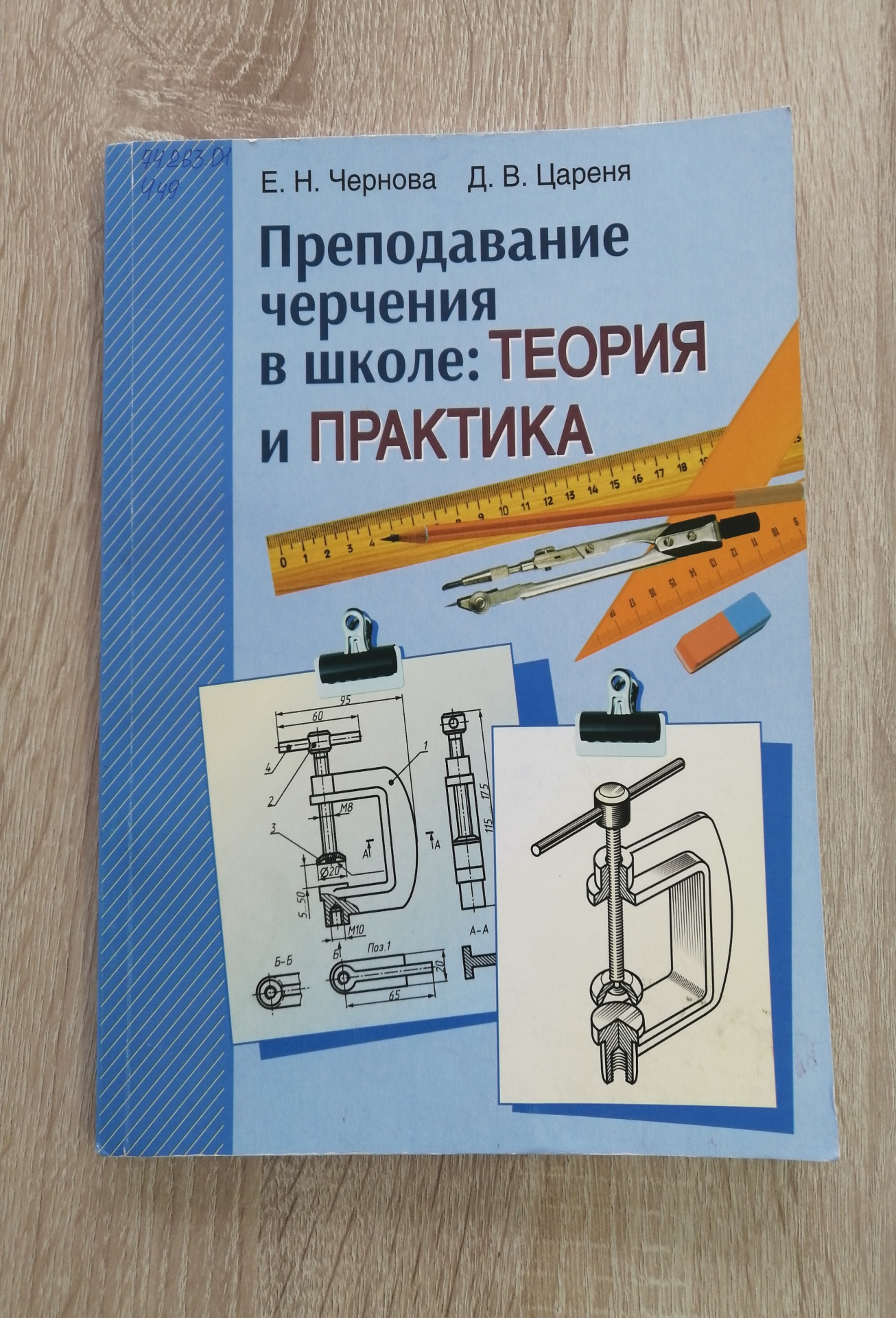 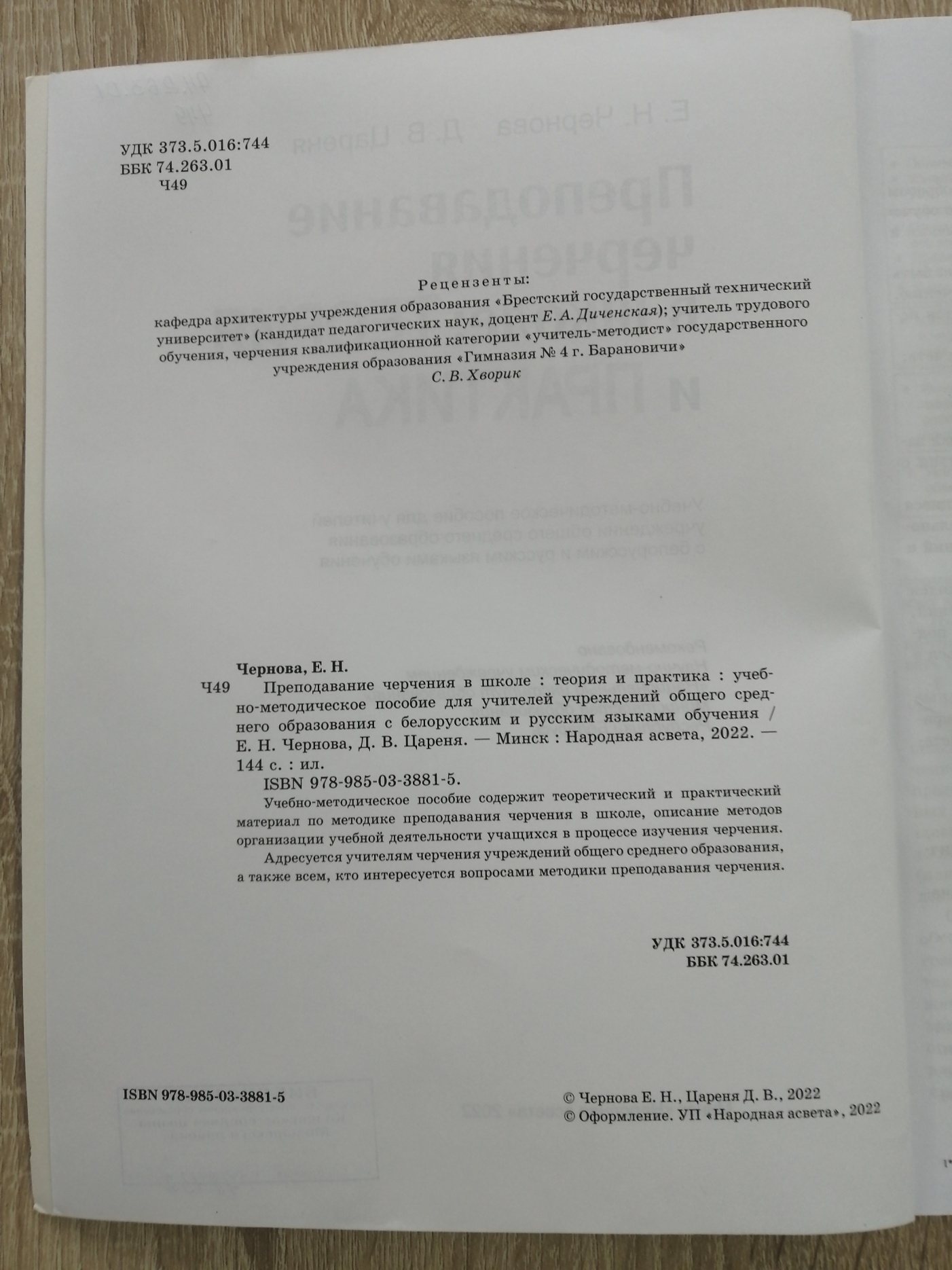